Programa Ambiental
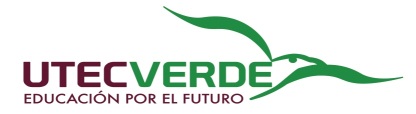 21/08/2014
Foro de Universidades Panamá Agosto 2014
1
«Entre 1979 y 2009 han ocurrido en esta subregión cerca de 240 desastres por eventos climáticos, afectando directamente a 27 millones de personas y causando pérdidas de 26.890 millones de dólares. »

Centro de Noticias, ONU
«http://www.un.org/spanish/News/story.asp?newsID=18578#.UcD1W-dNVRg
«Según el Centro para la Investigación sobre la Epidemiología de Desastres, El Salvador es uno de los diez países del mundo con mayor vulnerabilidad ante desastres naturales, como terremotos, inundaciones, deslaves y actividad volcánica. En noviembre de 2009, El Salvador experimentó un recordatorio doloroso de este hecho cuando las lluvias persistentes asociadas con la tormenta tropical Ida causaron inundaciones y deslaves severos, pérdida de vidas y daños materiales.»

Sitio web USAID
http://elsalvador.usaid.gov/noticias.php?noticia=209&filtrar=1&idi=es
«Las tres tormentas tropicales  (Ida, Agatha y Alex) que azotaron al país en menos de nueve meses han dejado daños en infraestructura que superan los $253 millones.»

Diario El mundo 01/07/2010
http://elmundo.com.sv/tormentas-dejan-253-millones-en-obras-danadas
21/08/2014
Foro de Universidades Panamá Agosto 2014
2
Imagen después de la tormenta tropical Ida, en un río de nuestro país
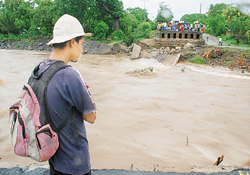 2ª Avenida Sur, del municipio de Verapaz
Después de que un alud de lodo, piedras y árboles se desprendiera.
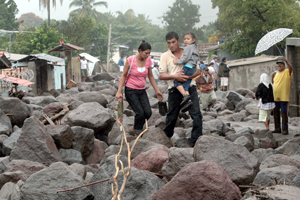 Río Jiboa en la actualidad
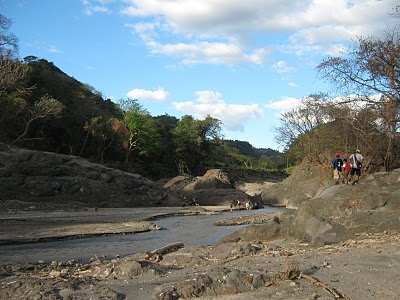 Fuente: Diario Colatino
Domingo, 08 de Noviembre de 2009 / 22:13 h
http://www.diariocolatino.com/es/20091109/portada/73515/
21/08/2014
Foro de Universidades Panamá Agosto 2014
3
Fuente: Banco Mundial. (2012). The Little Green Data Book 2012. Washington, D.C.: Banco Mundial.
21/08/2014
Foro de Universidades Panamá Agosto 2014
4
Fuente: Banco Mundial. (2012). The Little Green Data Book 2012. Washington, D.C.: Banco Mundial.
21/08/2014
Foro de Universidades Panamá Agosto 2014
5
Fuente: Banco Mundial. (2012). The Little Green Data Book 2012. Washington, D.C.: Banco Mundial.
21/08/2014
Foro de Universidades Panamá Agosto 2014
6
Los hechos
La Universidad privada más grande de El Salvador
Al 2010 con más de 20,000 estudiantes 
¿Qué podemos hacer?
21/08/2014
Foro de Universidades Panamá Agosto 2014
7
Programa de Gestión Ambiental de la UTEC
UTEC, fecha de fundación: 1981
Personal Administrativo: 370
Personal docente: 520
Estudiantes activos: 23,000
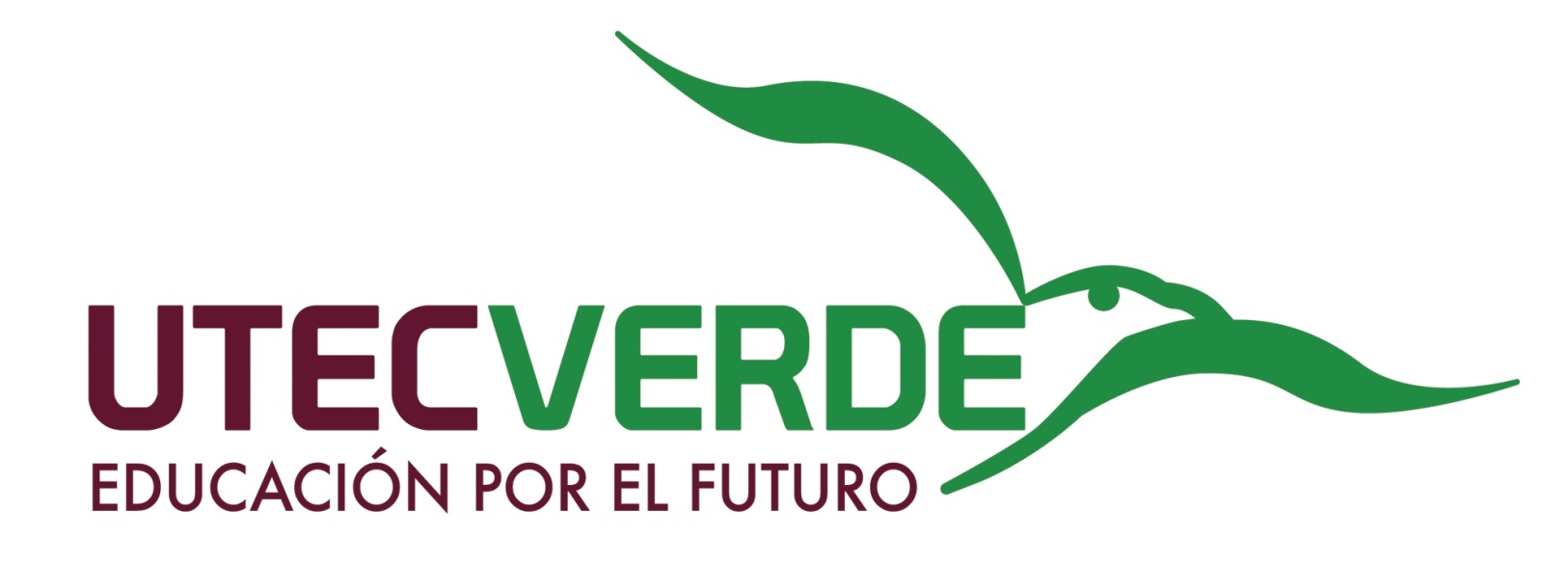 21/08/2014
Foro de Universidades Panamá Agosto 2014
8
21/08/2014
Foro de Universidades Panamá Agosto 2014
9
Personal Responsable UTEC VERDE
Directora:
	Lissette Canales de Ramírez
	Decano Facultad de Ciencias Empresariales
Colaboradores:
	Patricia Coreas, Docente a Tiempo Completo Turismo
	Marcos Aguilar, Docente a Tiempo Completo Turismo
Estudiantes becarios:
10 Estudiantes
21/08/2014
Foro de Universidades Panamá Agosto 2014
10
Proyectos o áreas específicas
Gestión de residuos: Papel, plástico y latas
Trabajos de investigación:
Libro Verde
Diagnóstico de Capacidades Turísticas Municipio de Chiltiupán, La Libertad
Diagnóstico de capacidades emprendedoras y otros en Biosfera Trifinio Fraternidad, El Salvador
Inclusión de temas ambientales en Unidad V-Asignatura: Realidad Nacional
Extensión comunitarias:
Arborizaciones
Sensibilizaciones
Capacitación
21/08/2014
Foro de Universidades Panamá Agosto 2014
11
Objetivos 2014
21/08/2014
Foro de Universidades Panamá Agosto 2014
12
Objetivos 2014
21/08/2014
Foro de Universidades Panamá Agosto 2014
13
Consideraciones
Plan Anual de Trabajo
Presupuesto Anual Aproximado: $13,000
Fuentes de fondeo:
UTEC
Didáctica (Donador)
ONG´s (Asistedcos, Fundemas)
Gobierno Local (Municipalidades)
Estudiantes
21/08/2014
Foro de Universidades Panamá Agosto 2014
14
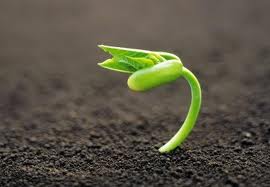 Nacimiento de la Cátedra Ambiental en la UTEC
21/08/2014
Foro de Universidades Panamá Agosto 2014
15
Misión de la Cátedra Ambiental
«Ser un motor de empuje para la generación de la cultura de conservación, protección y uso sostenible de los recursos naturales a efecto de contribuir a  cambiar la realidad ambiental del país y mejorar la calidad de vida de las actuales y futuras y generaciones»

Representa el compromiso genuino de la UTEC por lograr cambios en la sociedad salvadoreña a través de sus estudiantes y egresados.
21/08/2014
Foro de Universidades Panamá Agosto 2014
16
CÁTEDRA AMBIENTAL
OBJETIVOS
21/08/2014
Foro de Universidades Panamá Agosto 2014
17
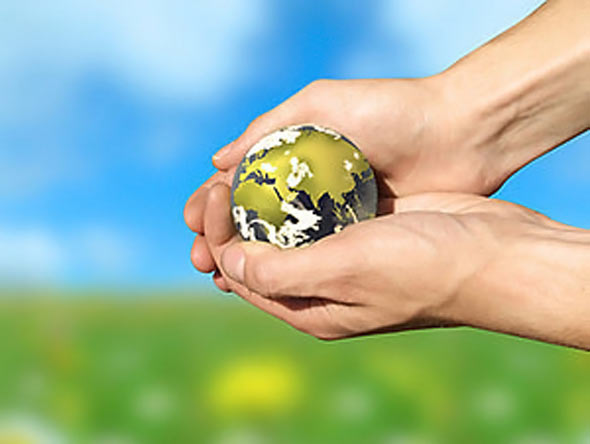 Crear una cultura de respeto por el medio ambiente
¿Cómo?
Generando actividades vinculadas a la docencia, la investigación y proyección social para la concientización, valorización, protección  y conservación del medio ambiente.
21/08/2014
Foro de Universidades Panamá Agosto 2014
18
Propiciar la participación activa de la población docente y estudiantil
¿Cómo?
Generando aprendizaje significativo en materia ambiental través del proceso de enseñanza-aprendizaje
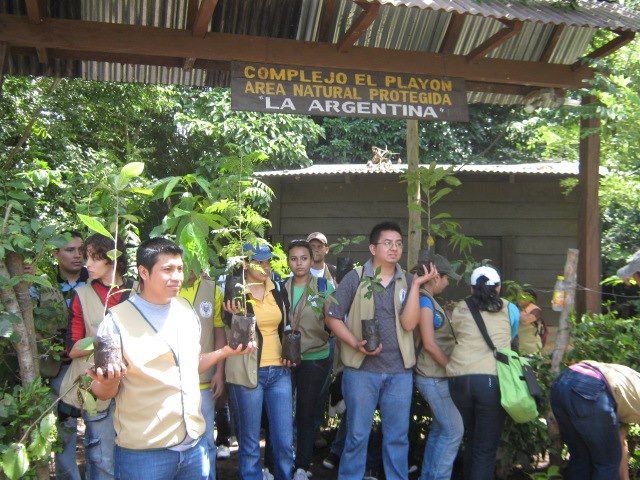 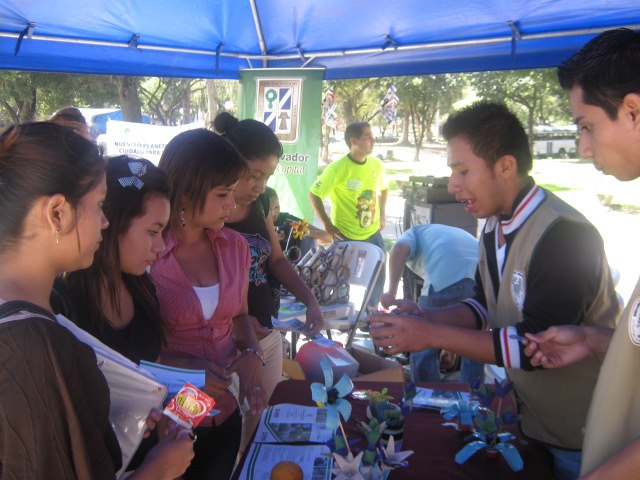 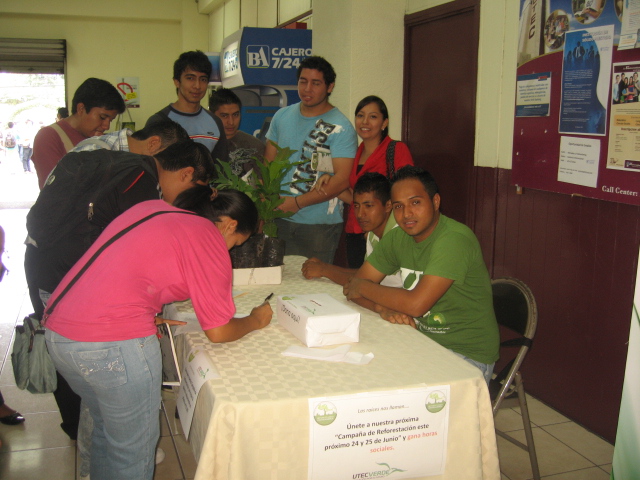 21/08/2014
Foro de Universidades Panamá Agosto 2014
19
Desarrollar competencias para la protección, conservación y uso sostenible de los recursos naturales
Comunidad
en los stakeholders de la Universidad
Empleados
Proveedores
Estudiantes
Gobierno
21/08/2014
Foro de Universidades Panamá Agosto 2014
20
Generar propuestas de solución a problemas y necesidad en materia ambiental a través de la realización de investigaciones
21/08/2014
Foro de Universidades Panamá Agosto 2014
21
Mapa Conceptual Cátedra Ambiental
Programa Ambiental UTEC Verde
21/08/2014
Foro de Universidades Panamá Agosto 2014
22
Mapa Conceptual Cátedra Ambiental
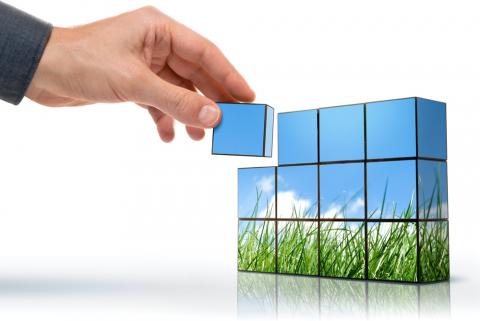 21/08/2014
Foro de Universidades Panamá Agosto 2014
23
21/08/2014
Foro de Universidades Panamá Agosto 2014
24
Próximos pasos
Diagnóstico, y  levantamiento de capacidades culturales y empresariales de jóvenes de comunidades aledañas la Biosfera Trifinio Fraternidad; El Salvador. UNESCO
Instalación de rótulos de recordación de apagado de luces y cierre de grifos en todo el campus
Operativización de un vivero vertical
21/08/2014
Foro de Universidades Panamá Agosto 2014
25
Aspectos claves
Alianzas con ONG´s, alcaldías y otros
Organización
Asignación de recursos
21/08/2014
Foro de Universidades Panamá Agosto 2014
26